FINEPCompany Introduction
Alex Annear
Jessica Cheng
Kat McCloskey
Marcel Onuoha
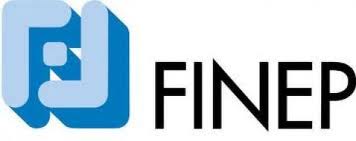 Agenda
Introduction & Mission
Organizational Structure
Important Programs & Initiatives
Current Projects & News
Introduction
Financiadora de Estudos e Projetos  (FINEP) simply means Research and Project financing
FINEP is also known as the Brazilian Innovation Agency is a publicly owned company subordinated to the Ministry of Science and Technology in Brazil (MCT) 
It was founded on the 24th of July, 1967 with the purpose of financing scientific and technological research in Brazilian universities and research institutions.
[Speaker Notes: http://www.finep.gov.br/english/FINEP_folder_ingles.pdf.]
Mission
The role of FINEP includes to provide grants to non profitable institutions like universities and research centers, and to lend money to companies 
FINEP’s mission is to encourage and finance innovation, and scientific and technological research in business, universities, research centers, and other public or private institutions in Brazil
Over the last four decades, FINEP has helped improve science and technological infrastructure which created an increase supply and demand for technology in Brazil and its neighboring countries
[Speaker Notes: http://www.finep.gov.br/english/FINEP_folder_ingles.pdf]
Organizational Structure
[Speaker Notes: The Ministry of Science and Technology was created after FINEP, in 1985]
Important Programs & Initiatives
Initiatives associated with FINEP funding:
Super Tucano aircraft (Embraer)
Cattle raising, agriculture technology (Embrapa)
Deep-water oil exploitation (Petrobras)
INOVAR
Program to boost domestic VC/PE industry
US$2.8bn committed to 80 companies since 2000
Biofuels
R$1bn joint investment for innovation in sugarcane ethanol, 2011-2014
Science and Technology Sectorial Funds (1999)
New source of funds, based on contributions from companies
R&D and innovation, particularly in manufacturing
Funding sources – grants & loans (reimbursable & non-reimbursable), venture capital , etc.
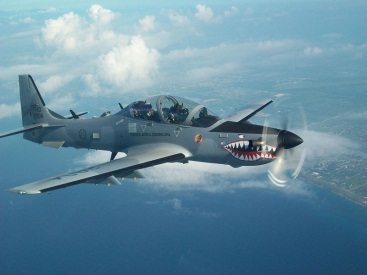 Super Tucano
[Speaker Notes: http://lavca.org/2010/11/11/finep-celebrates-10-years-of-inovar-nearly-r5b-committed-to-vc-in-brazil/
http://www.bndes.gov.br/SiteBNDES/bndes/bndes_en/Institucional/Press/Noticias/2011/20110321_BNDES_ethanol.html]
Current Projects and News
FDA Recognition of Recepta Biopharma
Recepta Biopharma received worldwide recognition for clinical potential in treating ovarian cancer
Received Orphan Drug designation from FDA
First time that Brazilian company received this recognition
FINEP approved $20M in repayable loans and grants
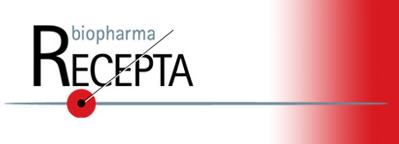 “Live Without Limits” Assistive Technology
Investing R$150M in “Live without Limits” assistive technology through non-reimbursable financing, subsidized credit, and mobility assistance
Program intends to impact 27M disabled
$1.2M Grant to FuturaGene
$1.2M grant given to FuturaGene for eucalyptus biofuels research (Nov. 2011)
Research aimed to boost yield in woody species through genetic modification
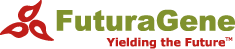 Sustainable Brazil Venture ForumJune 15
Forum to showcase innovative projects in green technologies and components in social, economic, and environmental potential investors in emerging technology companies
To be held in conjunction with Rio +20, UN Conference on Sustainable Development
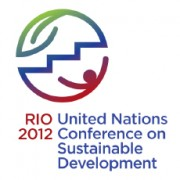 [Speaker Notes: 15 of 40 companies to be selected to pitch their business plans to investors and work with FINEP to improve sustainability of Brazil]